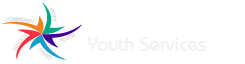 S.D.G. & Akwesasne First Engagement Team (S.A.F.E. Team)
Laurencrest Youth Services Inc in collaboration with Youth Probation Services
Vision:For the Youth Court to act as a platform to support justice involved youth with mental health, addiction, and/or basic needs issues.
S.A.F.E. Team Goals:
The intent of the S.A.F.E. Team is outlined in the following five pillars:
 
Improved identification of mental health, addiction, and basic needs for all youth who appear before the Youth Court;
To provide a full spectrum of intervention services to Justice involved youth at the first available opportunity in Youth Court;
Improved understanding of the needs of the Youth Court system;
Improved collaboration across community based services within SDG & Akwesasne;
Increased referrals to the Youth Court Mental Health Worker program and other community agencies.
Collective Impact and the Benefit to the Youth Court:

Decrease recidivism;
Increase family support, access to services at an earlier phase in the process;
Provide streamlined services;
Program is aligned with the principles of the YCJA;
Improved functioning of clients both socially and behaviourally;
Increase client skills abilities.
Background:

Between 65-70% of youth involved in the justice system have one or more mental health challenge which may include addiction issues, developmental disorders, intellectual disabilities, acquired brain injuries, or fetal alcohol spectrum disorder. 
(Shufelt, J.S & Cocozza, J.C. (2006). Youth with mental health disorders in juvenile justice systems: Results from a multistate, multi-system prevalence study.  Delmar, NY: National Centre for Mental health and Juvenile Justice)

In addition, should mental health challenges not be recognized and properly addressed, it has been demonstrated that such is frequently associated with school difficulties, unemployment, poverty, incarceration, ongoing police contact, and a cycle of recidivism.  Evidence shows that early intervention addressing mental health and addiction needs can prevent some of these negative outcomes and consequently reduce the rate of youth recidivism. 

(United States.  President’s New Freedom Commission on Mental Health. (2003). Achieving the promise: transforming mental health care in America: Final report. [Rockport, Md.]: President’s New Freedom Commission on Mental Health)
A number of communities throughout the province, with the oversight from the Provincial System Support Program (PSSP) and the Centre for Addiction and Mental Health (CAMH) have developed and implemented screening programs at their respective Youth Courts to screen youth at an early point in their Court process for mental health, addiction, and basic needs issues.  



Should areas of need be identified the youth is provided with referral(s) to community based agencies for support.  With the consent of the youth, family members are invited to be part of this process.3
Statistics relating to SDG & Akwesasne Youth Population and the Population of Justice Involved Youth
 
SDG and Akwesasne Population:
Youth aged- 10-14 = 5,890
Youth aged- 15-19=  6,185
Total                            12,075
 
SDG and Akwesasne Justice Involved Youth:
Extra Judicial Sanctions (EJS):
2017 (to date)        = 30
2017 (outstanding = 11
2016                          =27
Youth Court Mental Health Worker Program:
 
2016-2017: April 01, 2016- March 31, 2017
Referrals                 = 55  (43: Males    12: Females)
CAS involvement   = 21
Diverted                  = 13
 
2017-2018: April 01, 2017- October 31, 2017
Referrals                 = 37  (30: Males    7: Females)
CAS involvement   = 13
Diverted                   = 5
Cornwall Court: vs. Provincial Average: Percentage of Disposed Cases by Months to Disposition


Oct. 2016-Sept. 2017 5
 

 TIME FRAME                  CORNWALL                  PROVINCE                  CORNWALL % DIFF vs. PROVINCE
0-3 months                          45%                                 50%                                                -5%
3-10 months                        34%                                 35%                                                -1%
10-15 months                      11%                                 9%                                                  +3%
15-18 months                       4%                                  3%                                                  +1%
Over 18 months                   7%                                  3%                                                   +4%
Though Cornwall is slightly ahead of the overall provincial average for processing matters through to disposition, these statistics demonstrate that, for the Cornwall Court, 45% of youth wait up to 90 days before their matter is resolved while another 45% wait between 90 and 450 days until their matter is resolved.  These statistics are outlined as a means of suggesting there may be a benefit to youth who are connected with services prior to their matter being resolved in Court.
S.A.F.E. Program:
A S.A.F.E. Steering Committee will be established to support the development and implementation of a S.A.F.E. team.

Once the Steering Committee team is established, along with S.A.F.E. Team policy and procedures, community partners will be educated in this initiative via a ‘town hall’ style meeting.  

Members from various community social services agencies will be invited to sit as advisory board members.
Next Steps:

Establish SAFE Team Steering Committee members and partnerships.

Meet with members of Akwesasne Department of Justice on January 12, 2018 to establish a partnership.

Meet with Crown and Duty Counsel Office to establish logistics with regards to implementation.

Establish detailed S.A.F.E. Team policy and procedures.
Explore Funding resources within the community.

A ‘town hall’ style meeting with community partners will be established to educate the community on the initiative.  

A screening team and screening rotation will also be established from members of agencies who have partnered with us.  

It is planned that by March of 2018 the S.A.F.E. program can be implemented.
Moving forward with HSJCC…